UKPSF for Teaching and Supporting Learning: from PG Certificates to provision at all levels



Liz Shrives
SEDA Executive
Higher Education Consultant
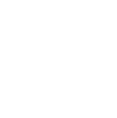 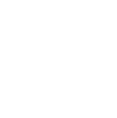 Staff and EducationalDevelopment Association
1
Three Key Questions
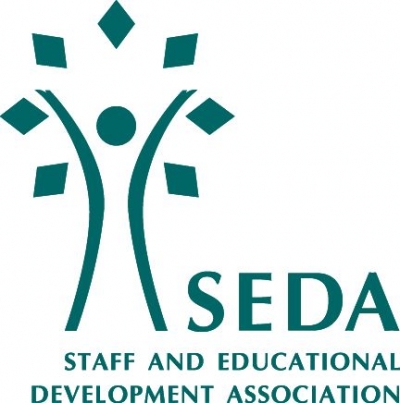 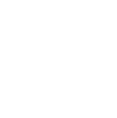 2
Three Key Questions
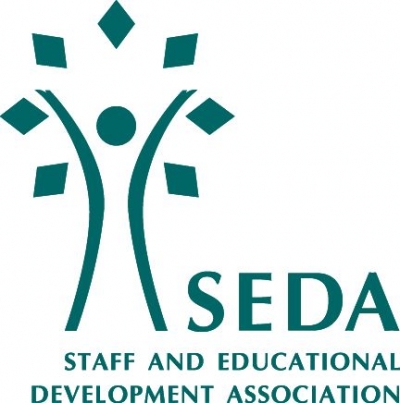 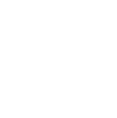 3
Celebrating Post Graduate  Certificates
What have they achieved ?
What have they enabled us to do?
What have we learned from them?
What challenges do they give rise to in the current climate?
V
Challenges of moving to provision at all levels
How has the ‘climate’ changed ?
What are the current key influencing factors and drivers?
What do we have to change and/or be able to do?
How can we use what we have learned from Postgraduate Certificates?
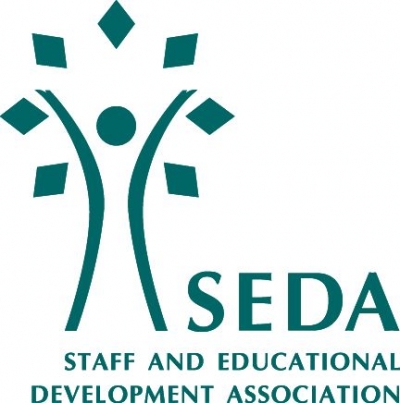 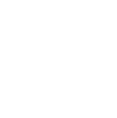 4
2012 Positioning What have we learned from Postgraduate Certificates?
Nature of the impact?
What has been successful? 
What is valued?
Process v Content 
What else can be thrown into the mix: Links and influences?
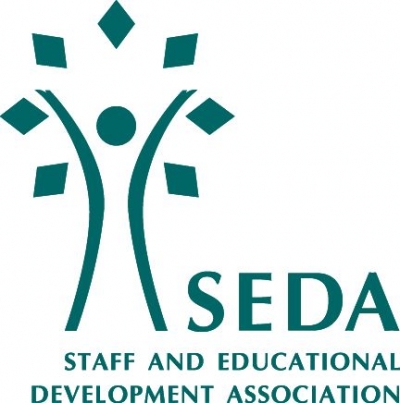 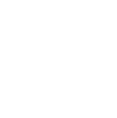 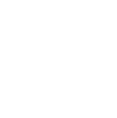 5
2012 Positioning:  Current Challenges for Institutions
What is Higher Education ?

Wider implications of Government
policy
	White Paper in England 
	Fees and student numbers
	Nature of students
	Institutional identity
	USP of institution
	Research and Teaching
	Impact on future financial position

Immediate Financial Squeezing
	Resources pressures

Accountability
Professional development 
of academic staff:
  identity and engagement
 value
 pressures of the ‘job’
 preparedness for change 
 academic leadership
 ‘Quantifiability’
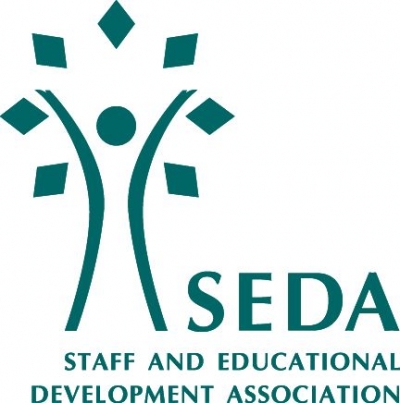 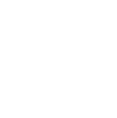 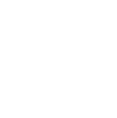 6
2012 Positioning
Increasing conceptual understanding, research  and scholarship in higher education  :
Organisational development
The nature of change  
Theories of professional learning
Academic identities
Nature of careers and career pathways
Educational development as a discipline
Scholarship of learning and teaching
Technology
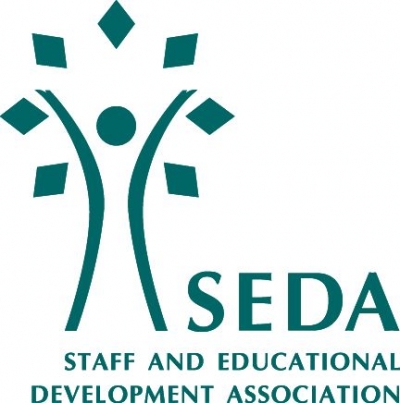 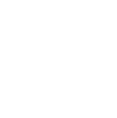 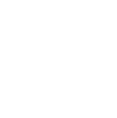 7
2012 Positioning:
The context of academic staff development:
Increasing capability  and understanding
Strategic approach
Learning in the professional context through professional practice
Opportunities and support for professional learning  and development
The context of Professional Development 
Variable definitions and understandings
Non formal social learning  (Eraut , Knight )
Institutional commitment
Changing nature of  roles 
Disciplinary contexts
Motivation and perceived values	
Recognition through professional Frameworks
?
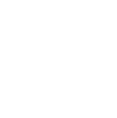 Complexity and Uncertainty
8
Professional Development at all Levels
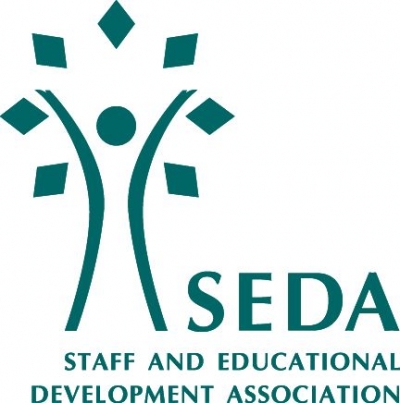 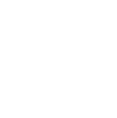 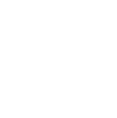 9
Principles:
To simultaneously meet personal, professional and institutional objectives
To have active support from staff, management  and unions
To recognize the competing demands from teaching, administration and research
To be collegial in emphasis, promoting a developmental and supportive ethos
To recognize the depth and breadth of activities that constitute and support professional development
To integrate where possible and appropriate the requirements of professional standards and professional bodies 
To build on current structures and recognized professional activities
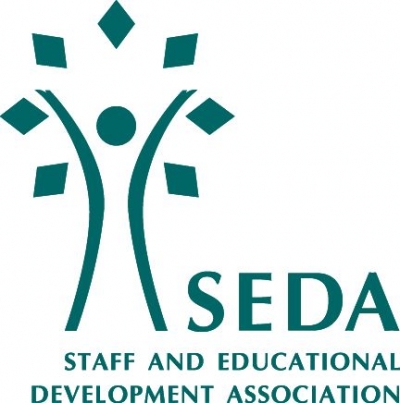 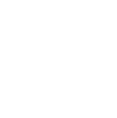 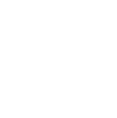 10
2012 Positioning:
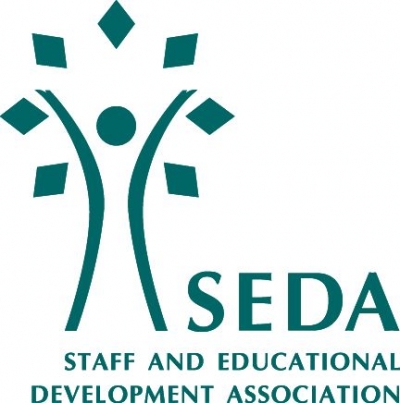 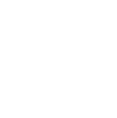 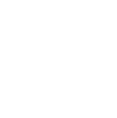 11
Accreditation 2012
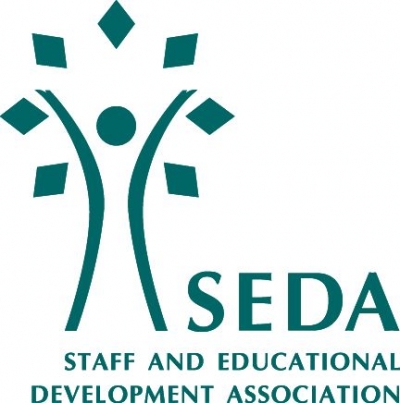 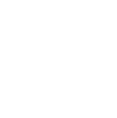 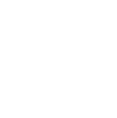 12
Critical Success Factors
Define the value and purpose of CPD 
  Relevance  and benefit to busy individuals
  Identifying  the framework of value/currency
  Equity and appropriateness at each level
  Clarity and coherence

   Develop a common understanding - know what it is when  you see it!

   Acknowledging, valuing and building on what is there

   Being strategic
  Link to institutional priorities and values
  Build advocacy at all levels
  Develop learning communities

  Maintaining standards with cost efficiencies

Making the UKPSF work for you.....
		

©Liz Shrives
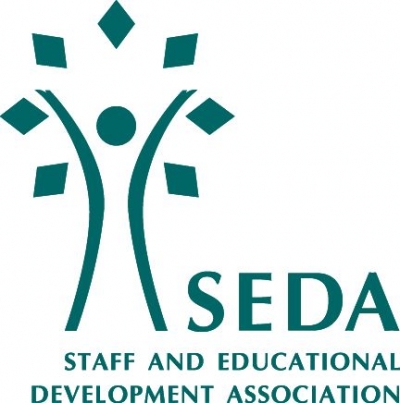 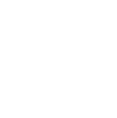 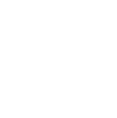 13
The Higher Education Academy

Accredited Provision (at 23 April 2012)
Descriptor 1			189 provisions
Descriptor 2			230 provisions
Standard Descriptor 3 		30 provisions
(not yet converted to D3)
Descriptor 4			1 provision
 
CPD Frameworks			17 Institutions
 
Professional Recognition
Associates			3,729
Associate Fellows			21
Fellows				30,200
Senior Fellows			47
Principal Fellows			4
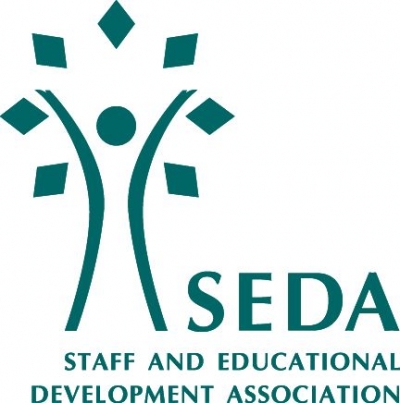 14
15
Frameworks and Processes
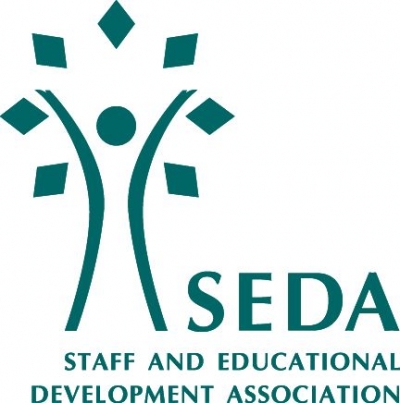 16